Лекция 16. СУШКА И КРИСТАЛЛИЗАЦИЯ.
Сущность процесса сушки.
Схемы сушильных процессов и применяемое оборудование.
Сущность процесса кристаллизации.
Методы кристаллизации.
Применяемое оборудование.
1. Сущность процесса сушки.
Сушкой называется процесс удаления влаги из твёрдых влажных, пастообразных или жидких материалов (суспензий) путём ее испарения и отвода образовавшихся паров. Это сложный тепломассообменный процесс. Скорость его во многих случаях определяется скоростью внутридиффузионного переноса влаги в твёрдом теле.

	Сушке подвергают пищевые материалы, находящиеся в различном агрегатном состоянии, а именно: гранулированные, формованные и зернистые материалы; пастообразные материалы; растворы и суспензии.

	Наиболее важными отличительными свойствами пищевых материалов являются низкая термостойкость, склонность к окислению и деструкции; склонность к короблению и потере товарного вида; неоднородность материала по начальному содержанию воды; наличие активных биохимических и химически активных веществ и ряд других особенностей.
2. Схемы сушильных процессов и применяемое оборудование.
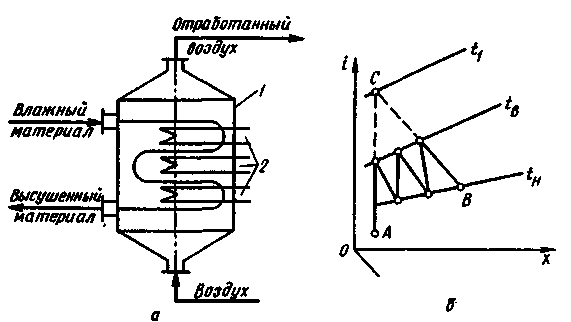 Сушилка с многократным промежуточным подогревом воздуха (а): 1— сушильная камера; 2 — калориферы
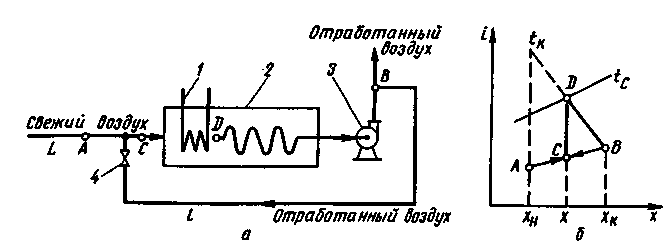 Сушилка с частичным возвратом воздуха (а):
1 — калорифер; 2 — сушильная камера; 
3 — вентилятор; 4 — заслонка
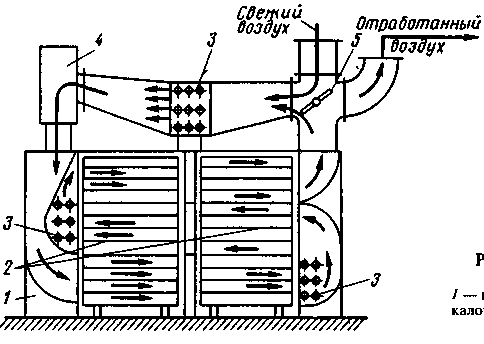 Камерная сушилка: 1 - корпус; 2 — вагонетка; 3 — калориферы; 
4 — вентилятор; 5 — шибер
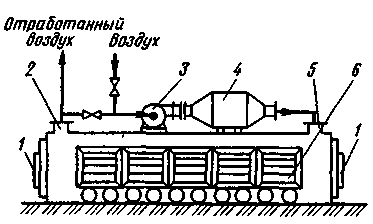 Туннельная сушилка: 1 — двери; 2 — газоход; 3 — вентилятор; 4 — калорифер; 5 — корпус; 6 — тележки с материалом
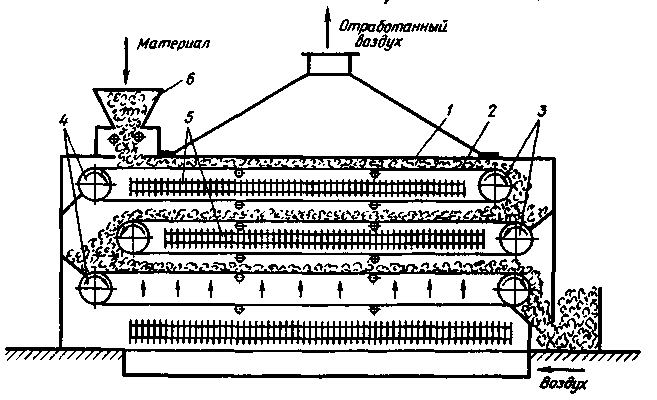 Ленточная сушилка: 1 — корпус; 2 — ленточный конвейер; 
3 — ведущие барабаны; 4 — ведомые барабаны; 
5 — калори­феры; 6 — бункер с загрузочным устройством
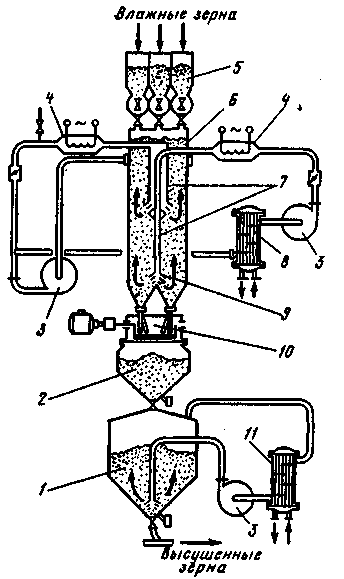 Шахтная сушильная установка для сушки зерновых материалов: 
1— бункер-холодильник; 
2 — промежуточный бункер; 
3 — газодувки; 4 — калориферы; 
5 — бункер; 6 — шахта; 
7 — трубы для подвода теплоносителя; 
8 — холодильник-конденсатор; 
9 — жалюзи; 10 — дозатор; 
11 — холодильник
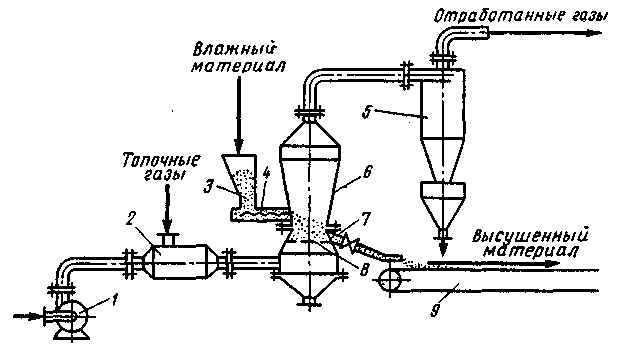 Односекционная сушилка с псевдоожиженным слоем: 
1 — вентилятор; 2 — калорифер; 3 — бункер; 4 — шнек; 
5 — циклон; 6 — корпус сушилки; 7 — выгрузной патрубок; 
8 — газораспределительная решетка; 9 — конвейер
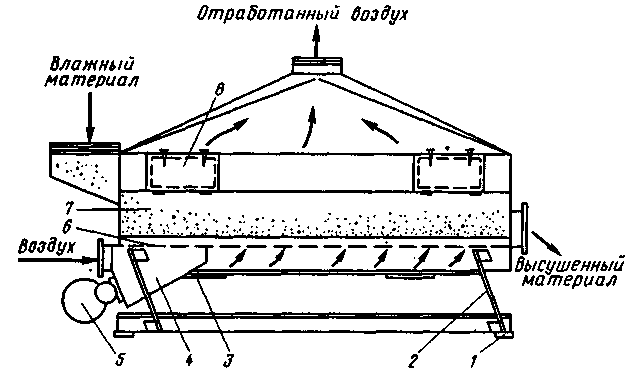 Вибросушилка: 1 — амортизатор; 2 — пружина; 
3 — выгрузочный люк; 4 — вибратор; 5 — двигатель; 
6 — газорас­пределительная решетка; 7 — желоб;
 8 — смотровое окно
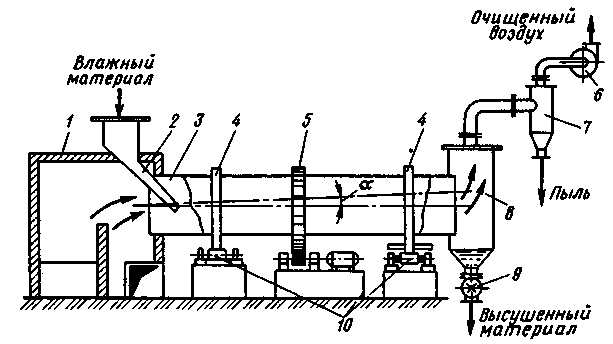 Барабанная сушилка: 1 — топка; 2 — бункер; 3 — барабан; 
4 — бандажи; 5 — зубчатое колесо; 6 — вентилятор; 7 — циклон; 8 — приемный бункер; 9 — шлюзовой питатель; 
10 — опорные ролики
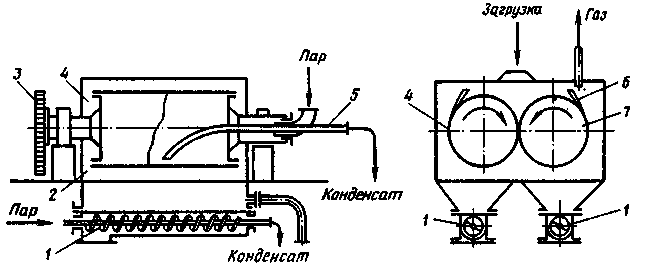 Вальцовая сушилка: 1 – досушиватель; 2 – корпус; 3 – привод; 
4 – ведущий валец; 5 – сифонная трубка; 6 – нож; 
7 – ведомый валец
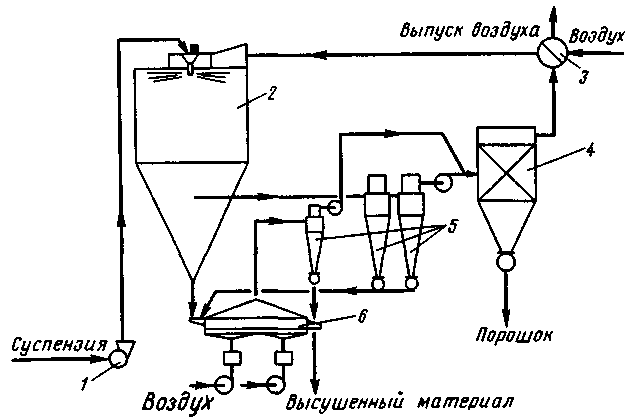 Схема двухступенчатой сушильной установки: 1 — насос; 
2 — распылительная сушилка; 3 — теплообменник; 
4 — ленточный фильтр; 5 — циклоны; 
6 — сушилка с псевдоожиженным слоем
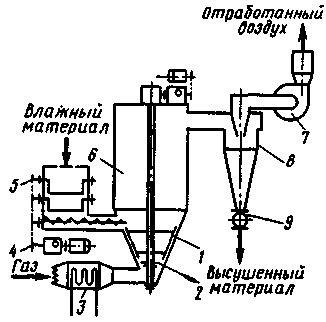 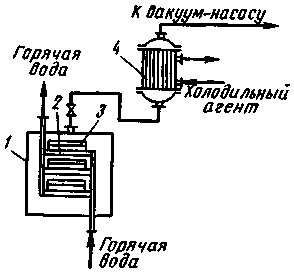 Схема сушилки для сушки                           Сублимационная сушилка:
пастообразных материалов:	                      1 — сушильная камера; 2 — плита; 
1 — перемешивающее устройство;                3 — противень; 4 — конденсатор-
2 — распределительный диск;                        вымораживатель
3 — калорифер; 4 — электродвигатель; 
5 — загрузочный бункер; 6 — сушилка; 
7 — вентилятор; 8 — циклон; 
9 — шлюзовой дозатор
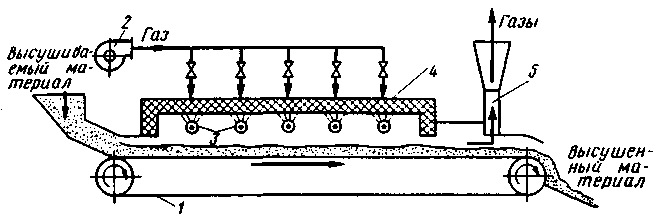 Радиационная сушилка: 1 — конвейер; 2 — газодувка; 
3 — газовые горелки; 4 — излучатель; 5 — выхлопная труба
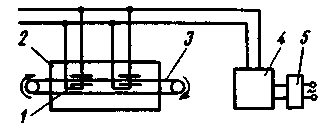 СВЧ-сушилка: 1 — пластинка конденсатора; 2 — сушильная камера; 3 — ленточный конвейер; 4 — ламповый высокочастотный генератор; 5 — выпрямитель
3. Сущность процесса кристаллизации.
Кристаллизацией называют процесс выделения твердой фазы в виде кристаллов из растворов и расплавов. Кристаллы представляют собой твердые тела различной геометрической формы, ограниченные плоскими гранями. Кристаллы, содержащие молекулы воды, называют кристаллогидратами.

	В пищевой технологии выделение твердой фазы из растворов или расплавов в виде кристаллического продукта является завершающей стадией технологического процесса получения сахарозы, глюкозы, соли и других кристаллических продуктов.
Раствор, находящийся в равновесии с твердой фазой при данной температуре, называют насыщенным. В таких растворах между твердым веществом и раствором имеет место динамическое равновесие, характеризующееся тем, что в единицу времени количество частиц, растворяющихся из кристаллов и переходящих в раствор, равно числу частиц, кристаллизующихся в растворе и переходящих в твердую фазу.

	Пересыщенными называют такие растворы, в которых концентрация растворенного вещества больше его растворимости. Пересыщенные растворы неустойчивы, легко переходят в насыщенные растворы. При таком переходе из пересыщенных растворов выпадает твердая фаза.
4. Методы кристаллизации.
Процесс кристаллизации можно проводить периодически или непрерывно. Периодическую кристаллизацию применяют в малотоннажных производствах. В крупнотоннажных производствах, например, в сахарной промышленности, процессы кристаллизации организованы по непрерывной схеме.

В пищевой промышленности используют следующие методы кристаллизации: 
с частичной отгонкой воды;
с охлаждением или нагреванием исходного раствора;
комбинированно.
5. Применяемое оборудование.
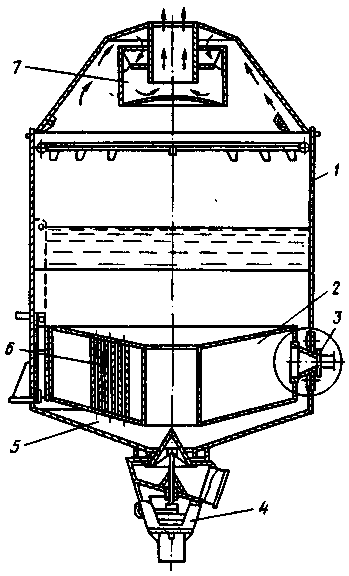 Вакуум-аппарат с подвесной греющей камерой: 1 — корпус; 2 — греющая камера; 
3 — устройство для ввода пара; 
4 — циркуляционная труба; 5 — днище; 
6 — греющая  труба; 
7 — сепаратор инерционного типа
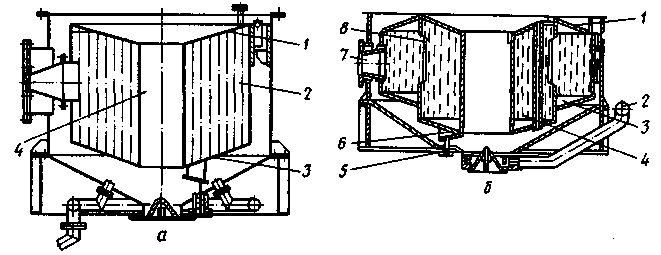 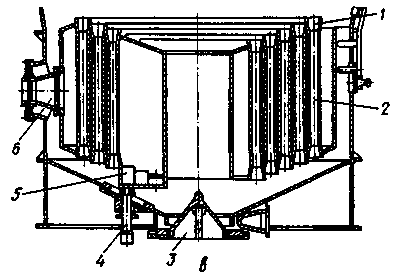 Схемы греющих камер вакуум-аппаратов: 
а — с коническими трубными решетками (1 — верхняя трубная решетка; 
2 — греющая труба; 3 — нижняя трубная решетка; 
4 — циркуляционная труба); 
б — конической двускатной формы (1 — трубная решетка; 2 — труба для ввода продукта; 3 — наружная часть греющей камеры; 4 — внутренняя часть греющей камеры; 5 — труба для отвода конденсата; 6 — карман для конденсата; 7 — штуцер для подвода пара; 8 — окно); 
в — без трубных решеток (1 — надставка; 2 — средняя часть греющей камеры; 3 — устройство для спуска утфеля; 4 — труба для отвода конденсата; 
5 — карман; 6 — штуцер для подвода пара)
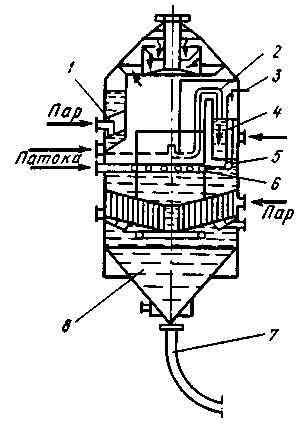 Кристаллизатор непрерывного действия: 
1 — концентратор; 2 — труба; 
3 — штурвал для регулирования положения трубы; 
4 — кристаллогенератор; 5 — сливная труба; 
6 — барботер; 7 — выгрузочное устройство; 
8 — камера роста кристаллов
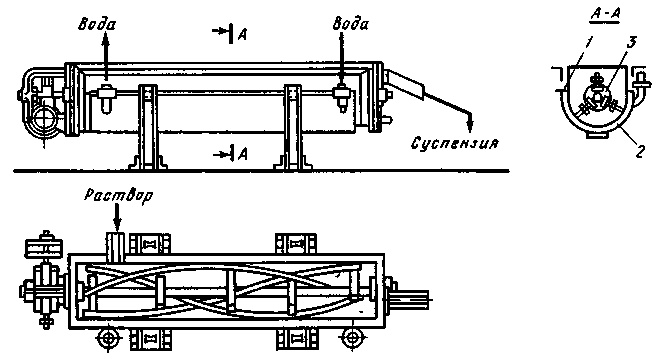 Кристаллизатор с ленточной мешалкой: 
1 — корытообразный корпус; 2 — водяная рубашка; 3 — мешалка
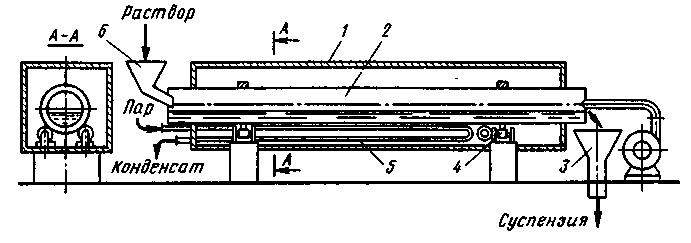 Барабанный кристаллизатор: 1 – кожух; 2 – барабан; 
3 - приемник суспензии; 4 – ролик; 5 – змеевик; 6 – воронка
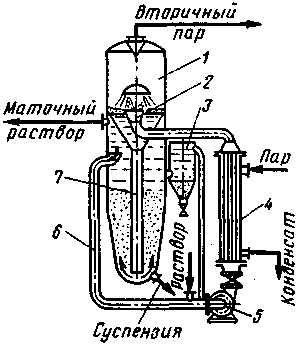 Кристаллизатор с псевдоожиженным слоем: 
1 — корпус; 2 — труба вскипания; 3 — сборник; 4 — теплообменник; 5 — насос; 
6 — циркуляционная труба; 
7 — центральная труба
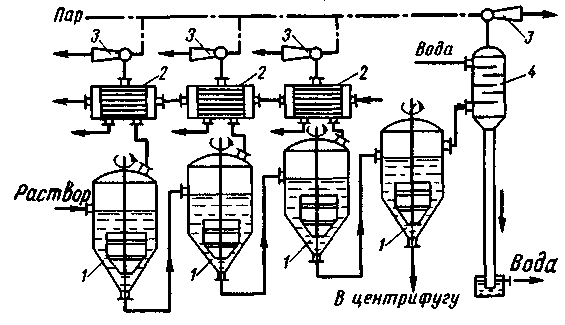 Многокорпусная вакуум-кристаллизационная установка: 
1 — вакуум-кристаллизаторы; 2 — поверхностные конденсаторы; 3 — пароструйный насос; 4 — барометрический конденсатор